Lesson 1.1B: Downloading records from Scopus
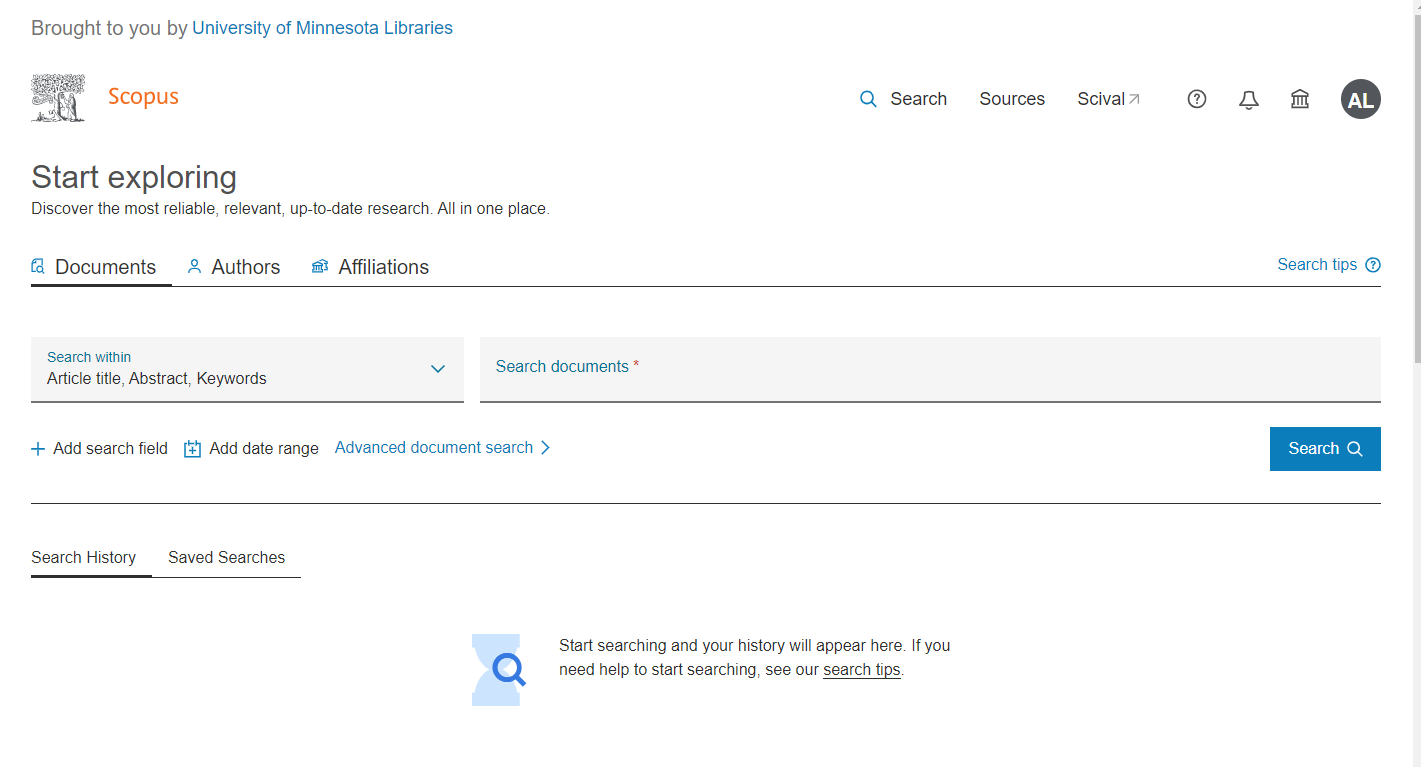 [Speaker Notes: Change from the Documents search to "Affiliations" by clicking on the "Affiliations" tab.]
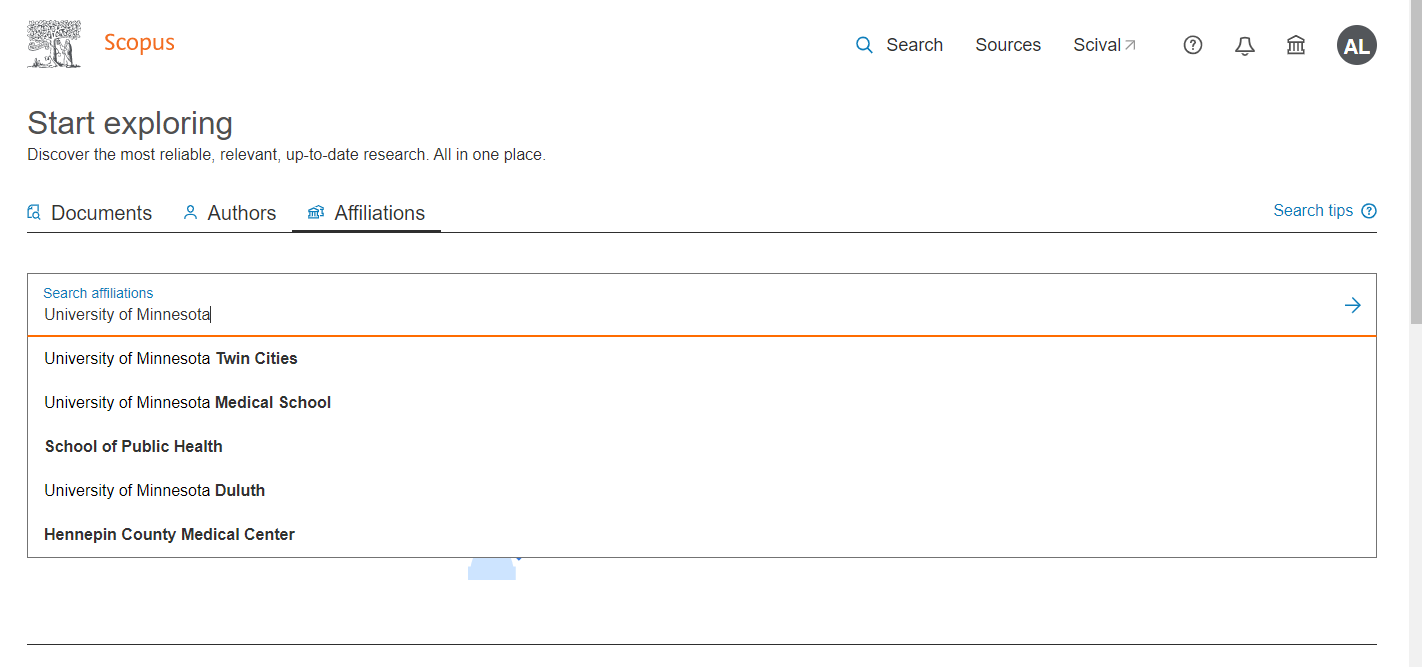 [Speaker Notes: Start typing in your institution's name.  If it appears in the dropdown, you can click on the name.]
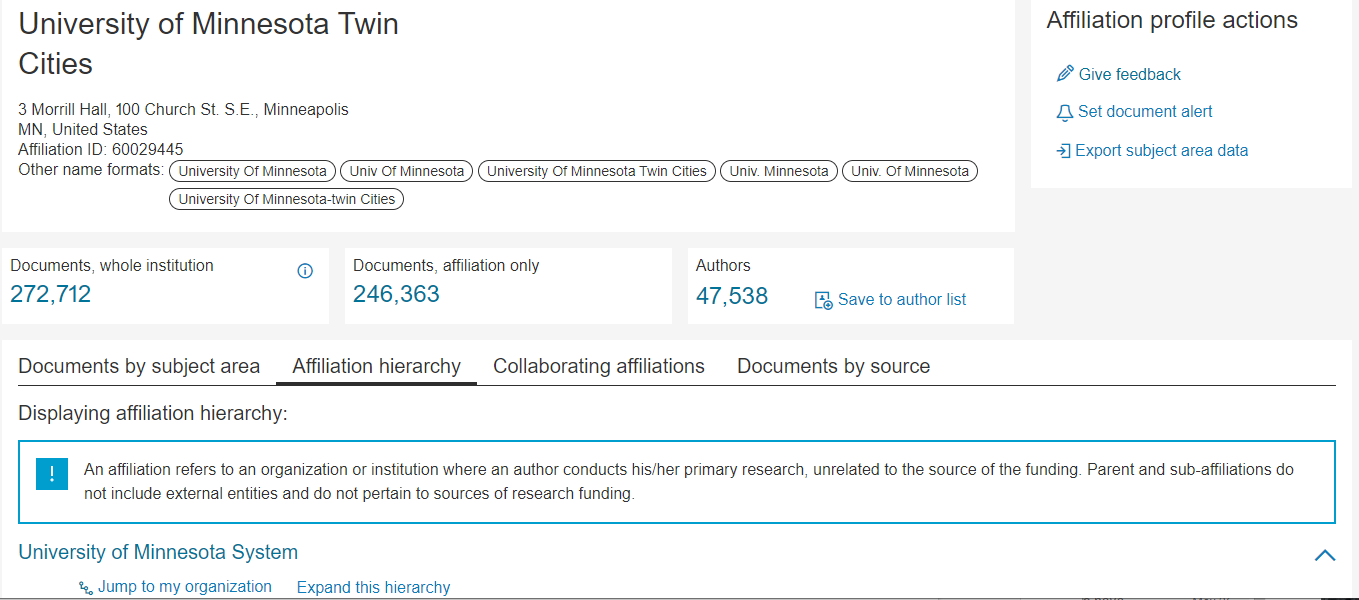 [Speaker Notes: For the University of Minnesota Twin Cities, click on the number under "Documents, whole institution". To confirm that you have the correct affiliations, you can click on the "Affiliation hierarchy" tab and see which organizations are assigned to the affiliation.]
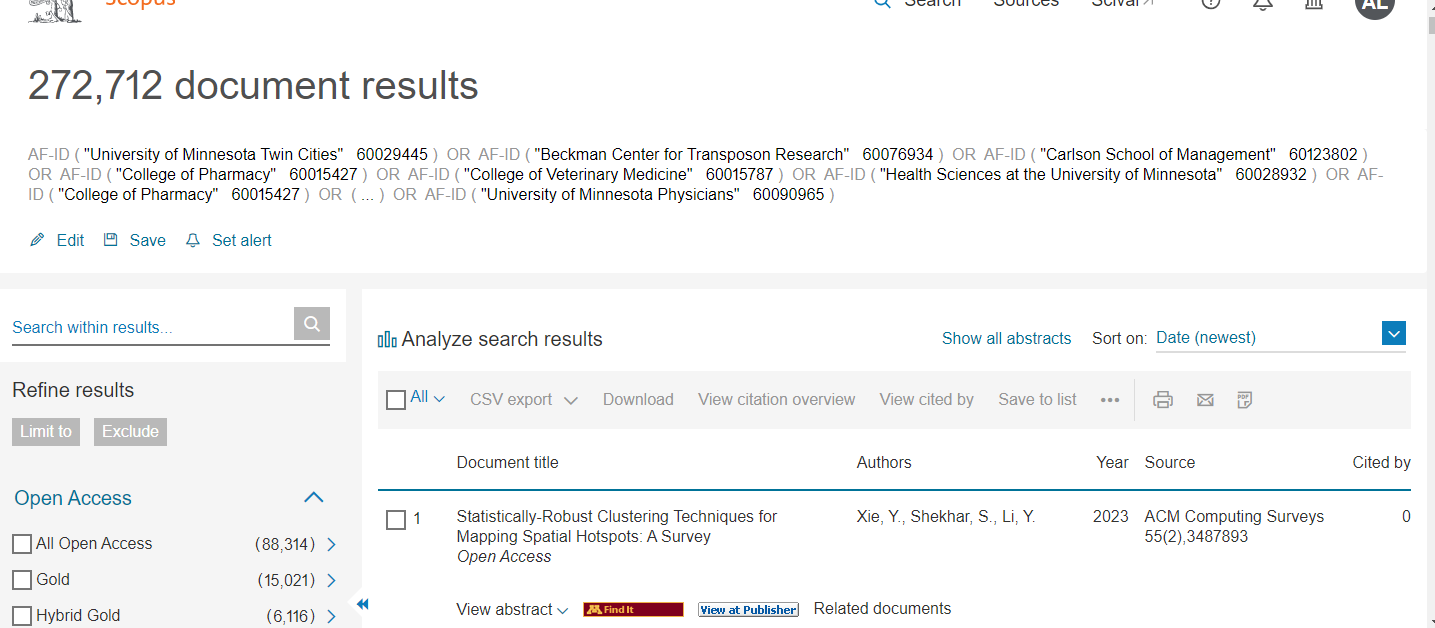 [Speaker Notes: Clicking on the number under "Documents, whole institution" takes you to the document results page.]
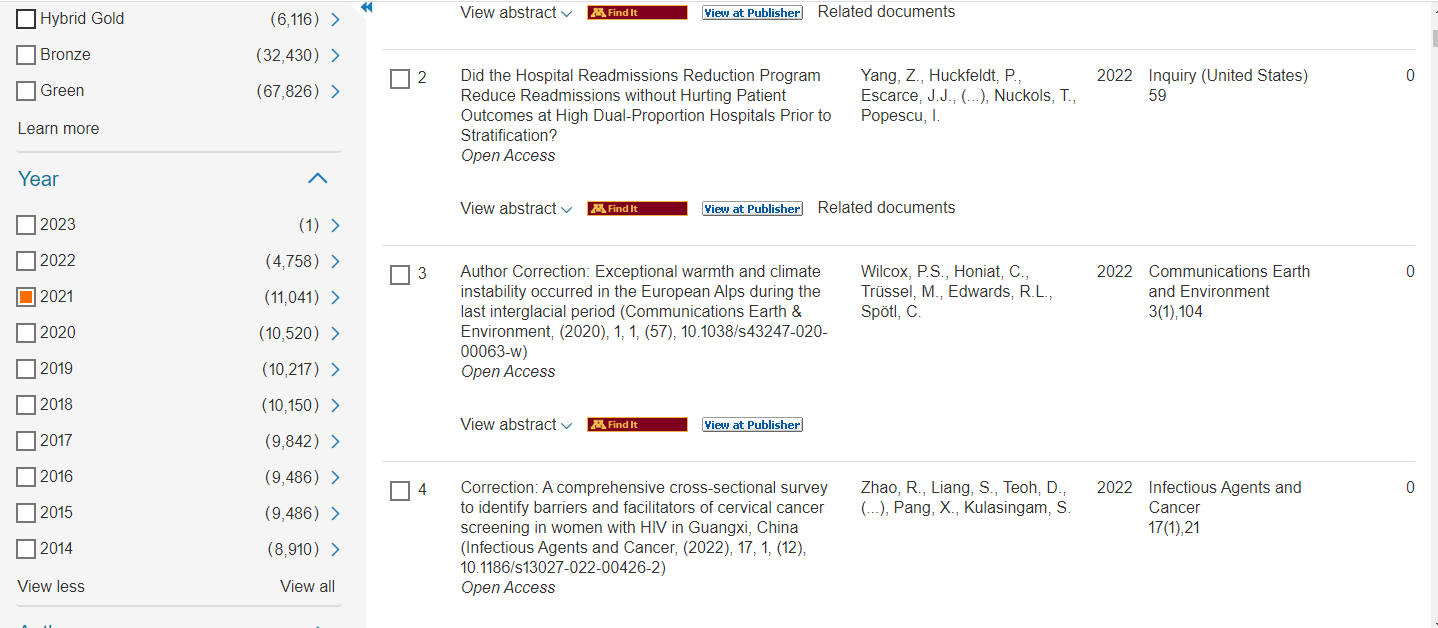 [Speaker Notes: Use the filters on the left to limit to just one year (2021 for this example)]
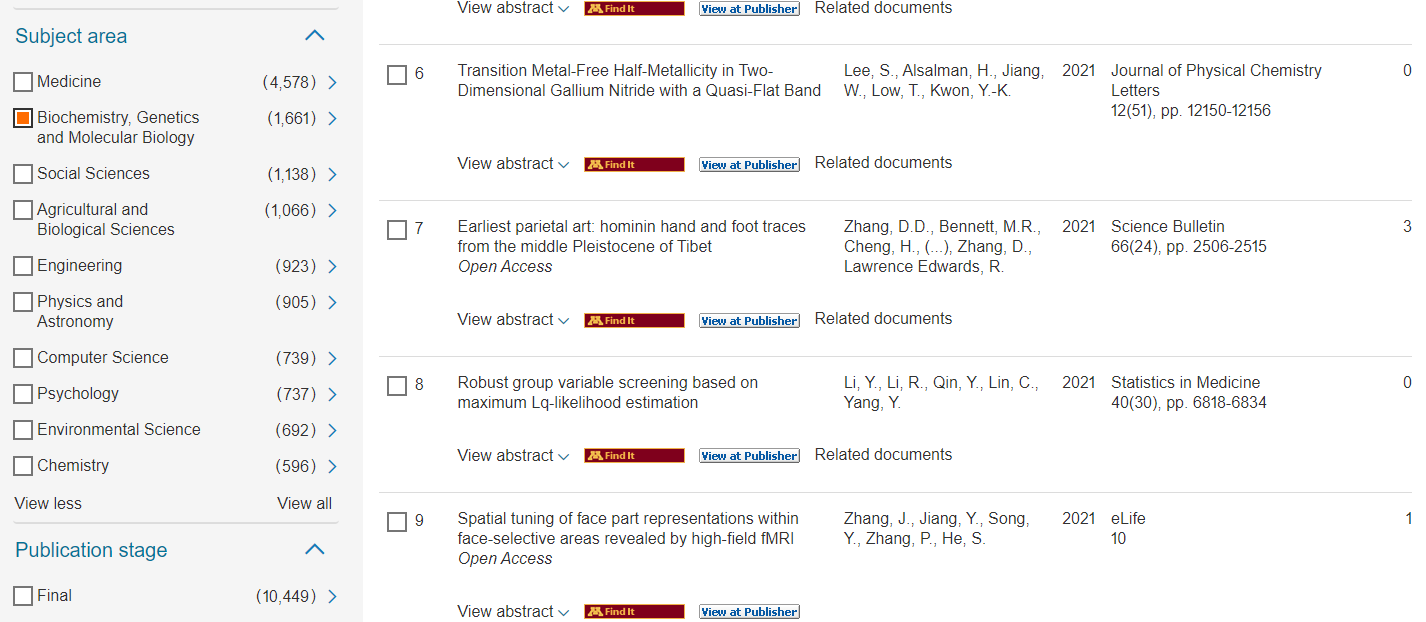 [Speaker Notes: Because there many more than 2,000 items, we need to download the data in segments.  Subject area can be a good one. Note, however, that there are 4,578 results for Medicine.  In that case, we need to segment even further, which I did with OA status.]
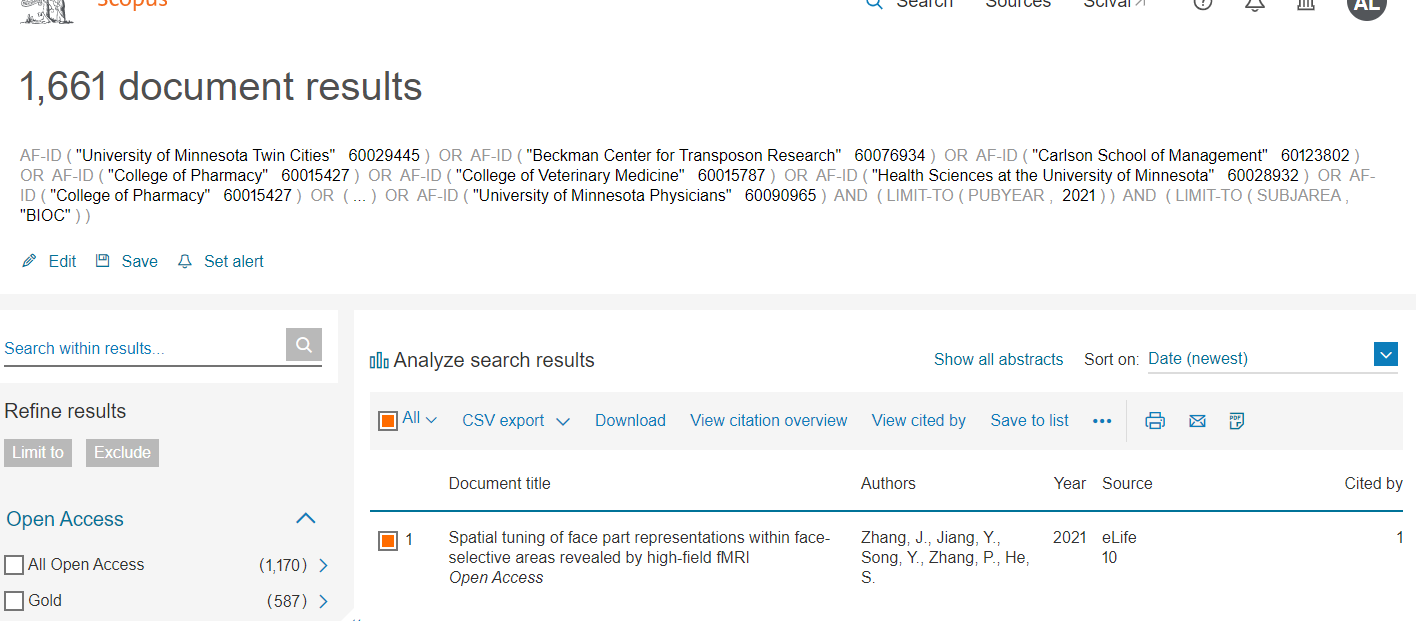 [Speaker Notes: With just 1,661 items selected, you can download the additional Scopus data fields. Export "Publisher", "Correspondence address", and "Sponsor" with "EID" and "DOI" needed for corresponding author, publisher, and funding analyses.]
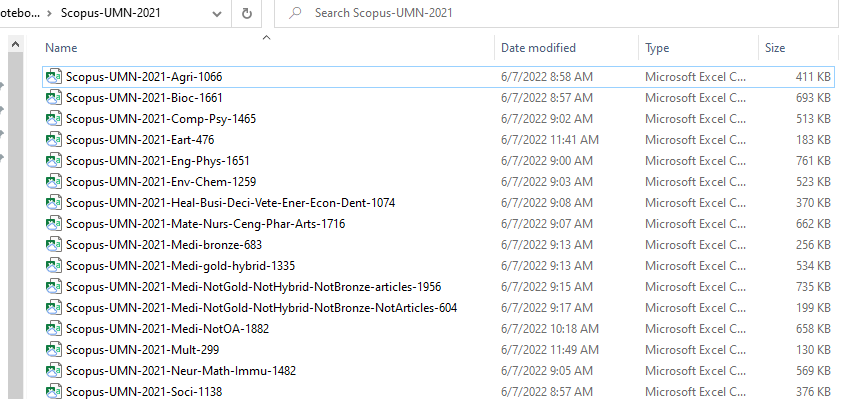 [Speaker Notes: These are all of the files that I needed to segment the data into to download the additional information beyond the basic citation.

*Note: Citation-only file had one article with too many authors. Opened it OR and exported as an Excel file to get everything to line up (to stop over-run from one line into three).]